Board of Directors Overview, 2024
1
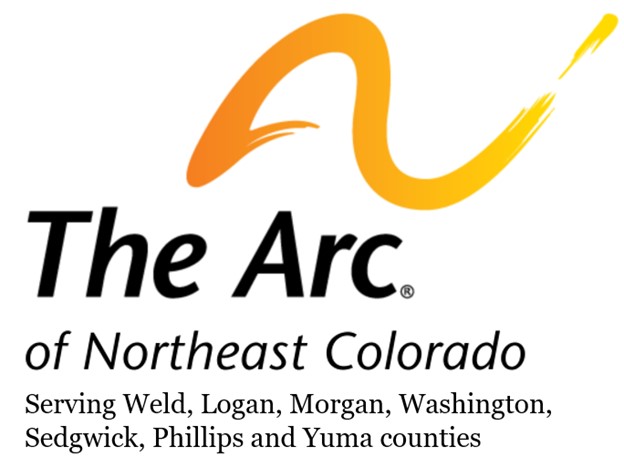 The Arc of Northeast Colorado (The ANECO)
The following contents is a brief overview of our agency individually, collectively within The Arc network, and the general duties and responsibilities of members of the board of directors.
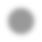 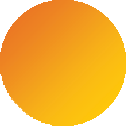 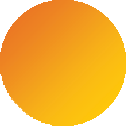 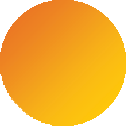 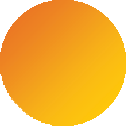 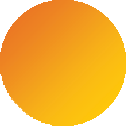 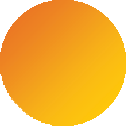 Board of Directors Overview, 2024
2
Mission

The Arc of Weld County promotes and protects the human rights of people with intellectual and developmental disabilities through empowerment, advocacy and community outreach.

Vision
Inclusion.  Acceptance.  Belonging.

Core Values
Diversity, Equity, and Inclusion
Human Dignity
Trusted Relationships
Compassion
Education
Independence
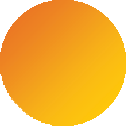 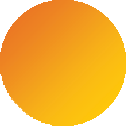 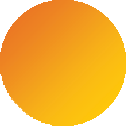 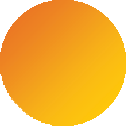 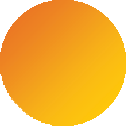 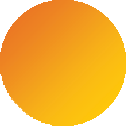 Board of Directors Overview, 2024
7
The arc Thrift Stores Connection
Their Mission
The mission of the arc Thrift Stores is to enhance the lives of individuals with IDD and their families by providing funding to support chapters of The Arc, including the Association for Community Living and Advocacy Denver, across Colorado.
The Thrift Stores are one of the state’s largest employers of people with IDD, believing that by providing gainful and enriching employment and educational programming, people with IDD will thrive and gain independence.


How is the arc Thrift Stores like The ANECO?
The Thrift Stores programs touch the lives of thousands of people every year. They celebrate individuality and believe in empowering everyone to be the best they can be.
They believe that all people with IDD should have the opportunity to decide how they live, learn, work, and play.
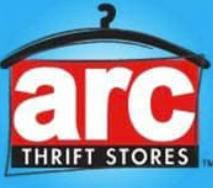 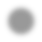 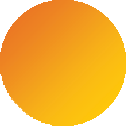 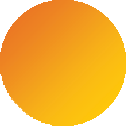 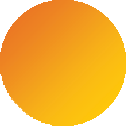 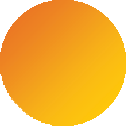 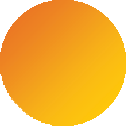 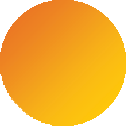 Board of Directors Overview, 2024
8
The Arc of US
Grassroots organization founded by parents in 1950
Over 600 affiliated chapters across the United States
Provides national level presence regarding policies and practices that impact people with IDD and their families
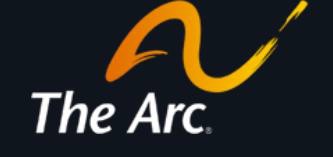 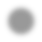 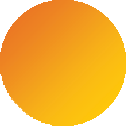 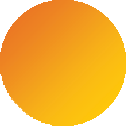 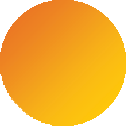 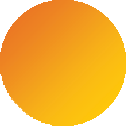 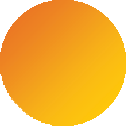 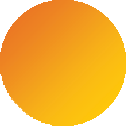 Board of Directors Overview, 2024
9
The Arc of Colorado
Advisory umbrella for 14 independent Chapters of The Arc, including Association for Community Living and Advocacy Denver
Chapters are advocacy only and do not provide direct services, e.g. residential placement, case management, or day programs, etc.
Conducts public policy and legislative advocacy as a separate organization
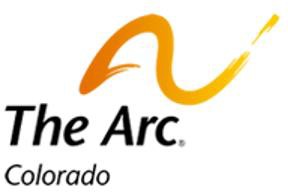 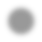 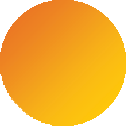 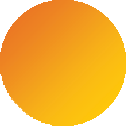 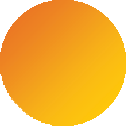 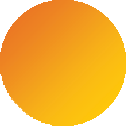 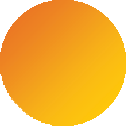 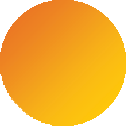 Board of Directors Overview, 2024
10
The Arc of Northeast Colorado (The ANECO)
Founded in 1992 by several local parents of children with IDD
One of 15 total chapters in Colorado
501(c)3 tax exempt organization
Provides advocacy and community outreach (macro advocacy) only
Affiliated chapter with The Arc of US
Receives support and leadership from The Arc of Colorado
In 2014 began providing services in six northeastern counties of Logan, Morgan, Washington, Sedgwick, Phillips and Yuma counties.
In 2023, The Arc of Weld County incorporated these additional 6 counites and became The Arc of Northeast Colorado
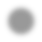 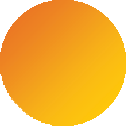 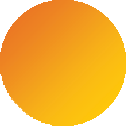 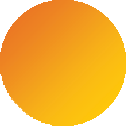 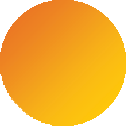 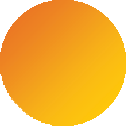 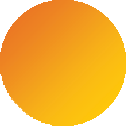 Board of Directors Overview, 2024
11
Board Members Roles & Responsibilities
Duty of Care
Courts recognize that not every decision is going to be a good one. Therefore, if directors are making informed decisions in good faith, this duty is upheld. Per Colorado Regulatory Statute 7-129-401, each director shall discharge the director’s duties: (a) in good faith, (b) with the care ordinarily prudent person in a like position would exercise under similar circumstances, and (c) in a manner the director believes to be in the best interests of the nonprofit corporation.
Duty of Loyalty
Directors must: (a) act in a manner that does not harm the corporation, (b) avoid using their position to obtain improperly a personal benefit, and (c) place the interests of the corporation ahead of their personal gain.
Duty of Obedience
Directors must: (a) carry out the purposes of the organization as expressed in the Articles of Incorporation or organizing  documents, (b) not deviate in any substantial way from the duty to fulfill the particular purposes for which the organization was created, (c) obey applicable laws, and (d) per Colorado Regulatory Statute 7-122-104 and 7-123-104, all persons purporting to act as or on behalf of a nonprofit corporation without authority to do so and without good faith believe that they have such authority shall be jointly and severally liable for all liabilities incurred or arising as a result thereof.
General Expectations
Directors must: (a) understand and support the mission, (b) act in the best interest of the organization, (c) act prudently, seeking
adequate information on which to base decisions, and (d) avoid self-dealing and conflict of interest in fact and appearance.
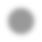 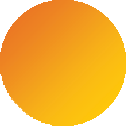 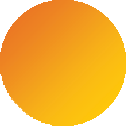 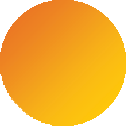 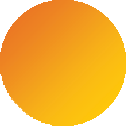 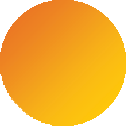 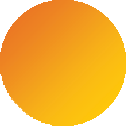 Board of Directors Overview, 2024
11
Board Members Participation and Affirmations
Participation Commitment
The Board holds a business meeting lasting approximately 2 hours (6pm-8pm) every other month in-person with a virtual option on the 3rd Wednesday of the months of February, April, June, August, October and December, and an annual retreat for a full day, once annually.  In addition, you will be asked to serve on a committee, as outlined in the bylaws. Committee participation is required, and time commitments vary based on the committee(s) of choice.  Committee charters can be provided to an applicant at their request. This related time commitment varies, as a few hours annually, scheduled intermittently per the committee(s) determination. 

Affirmation of Board Development
At which time there are vacancies on the board of directors for The ANECO, current directors will support the acquisition of additional board members per the board development expectations. 
Additionally, at the time in which a director departs the board, that director will support the board president and executive director to find an appropriate replacement.
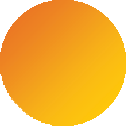 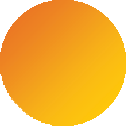 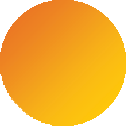 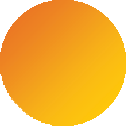 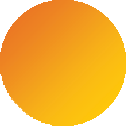 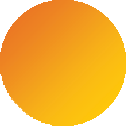